Moonbear’s Shadowby Frank Asch
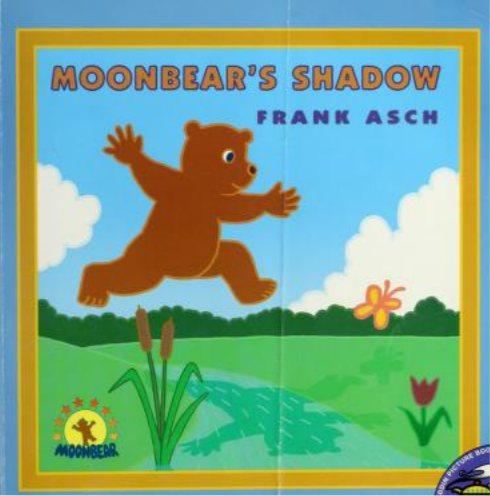 https://youtu.be/DaBNagX1meY?si=Ez3m5HP_c3FsZ1nk
Unit 5
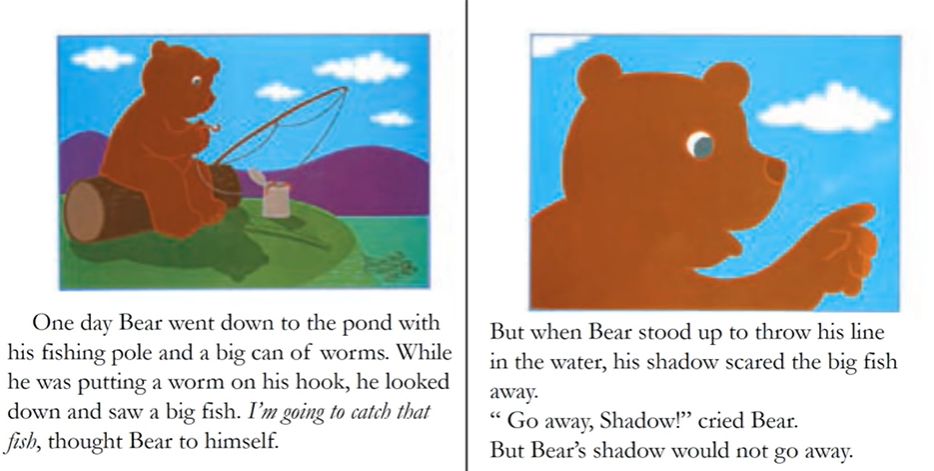 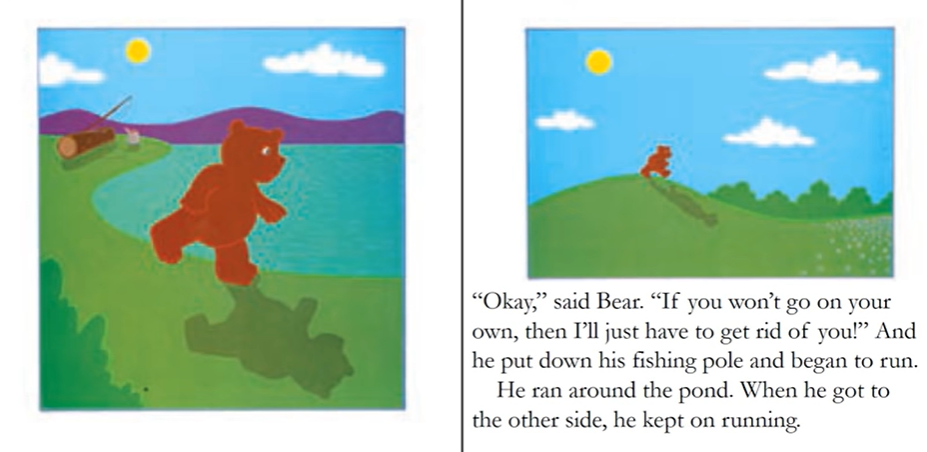 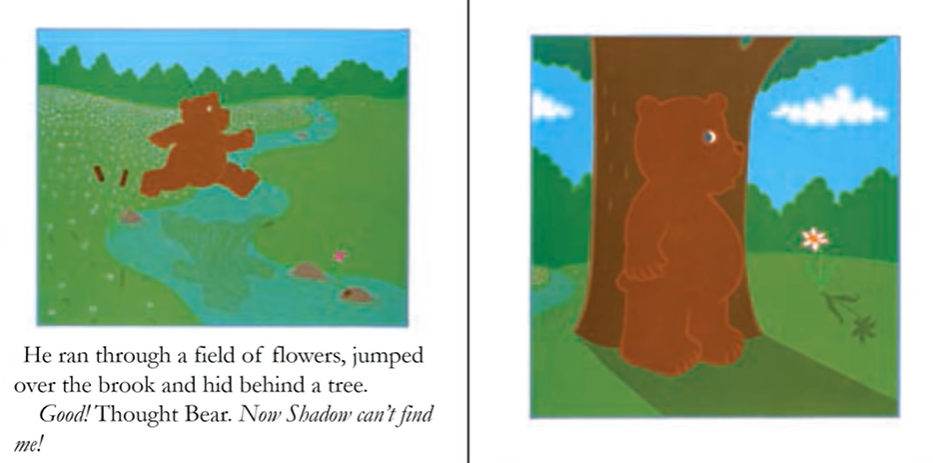 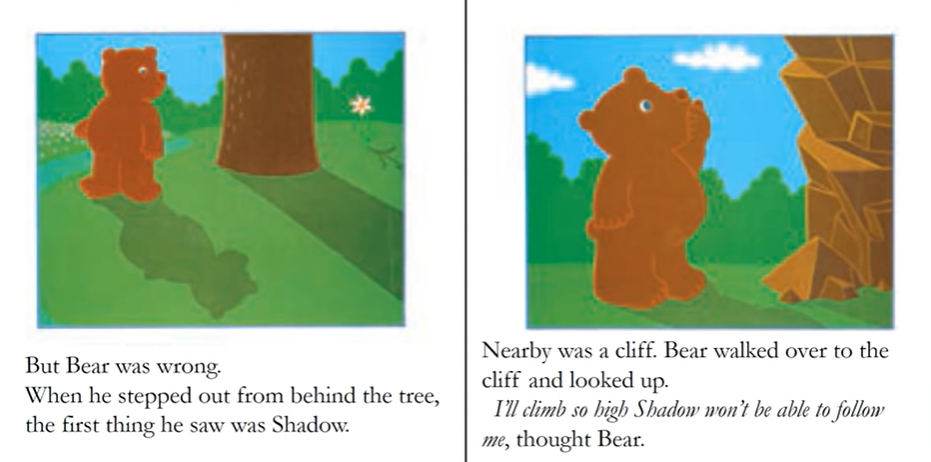 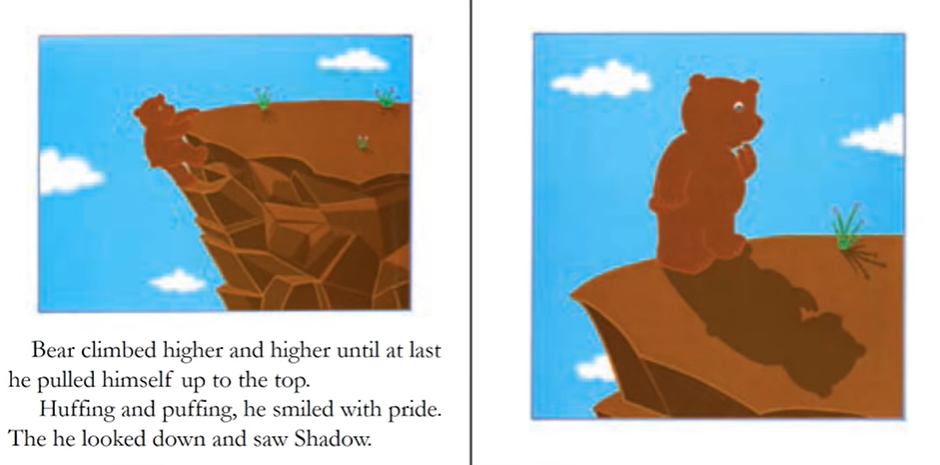 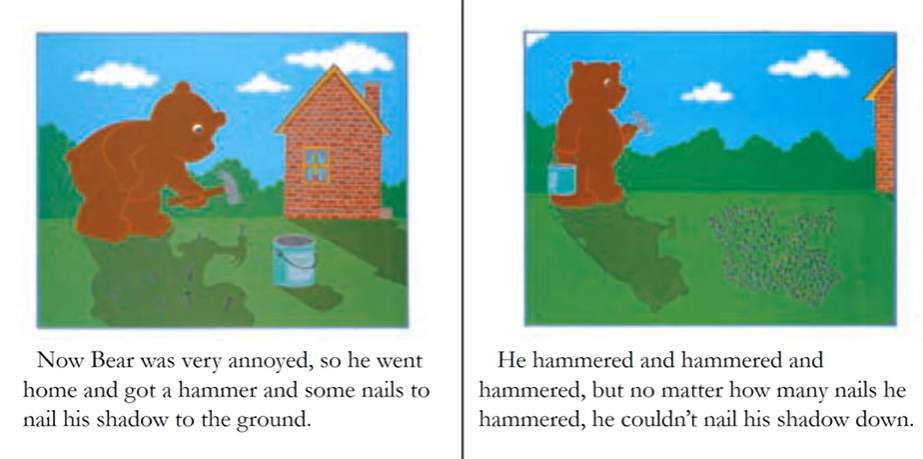 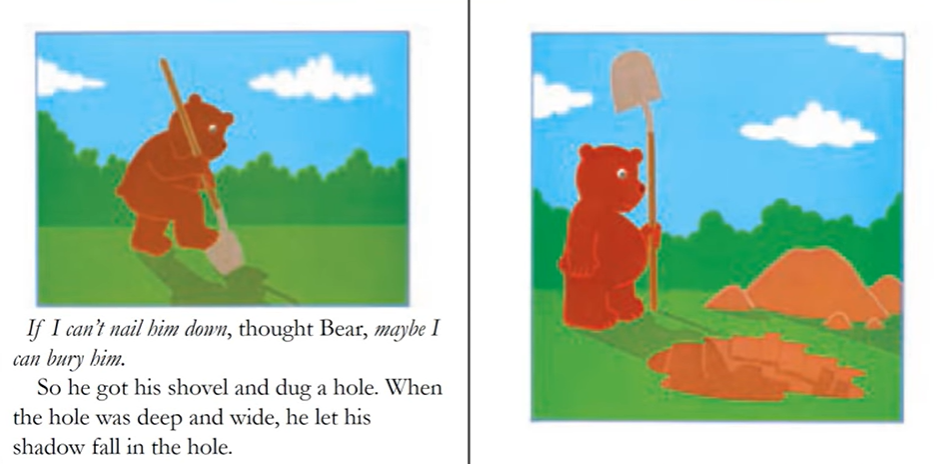 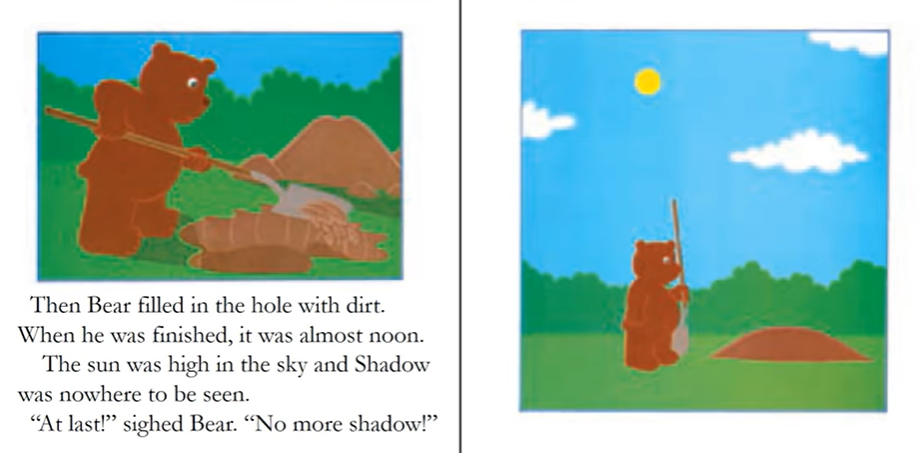 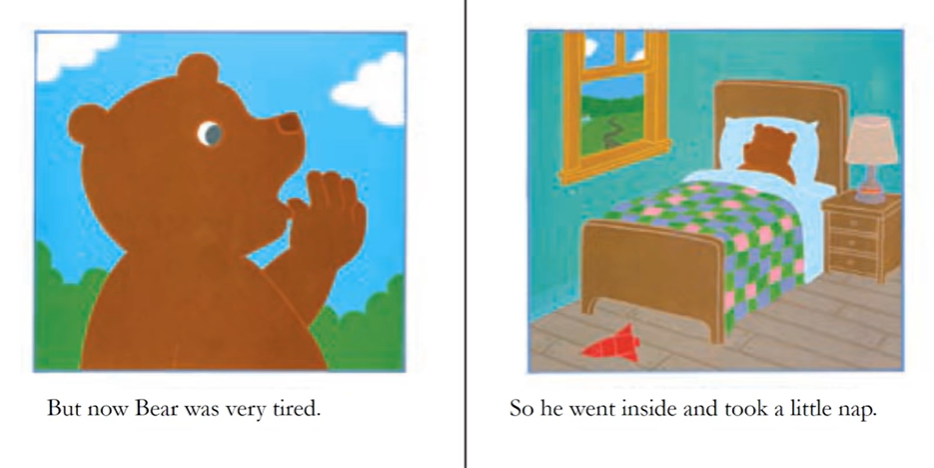 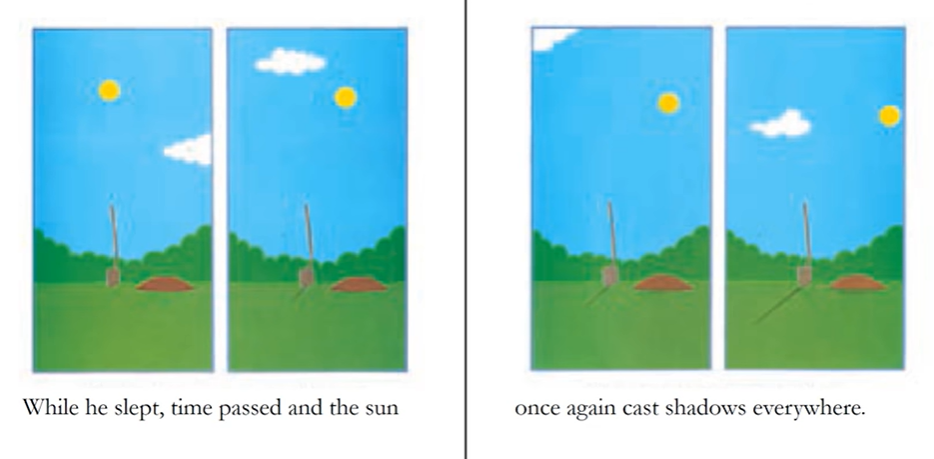 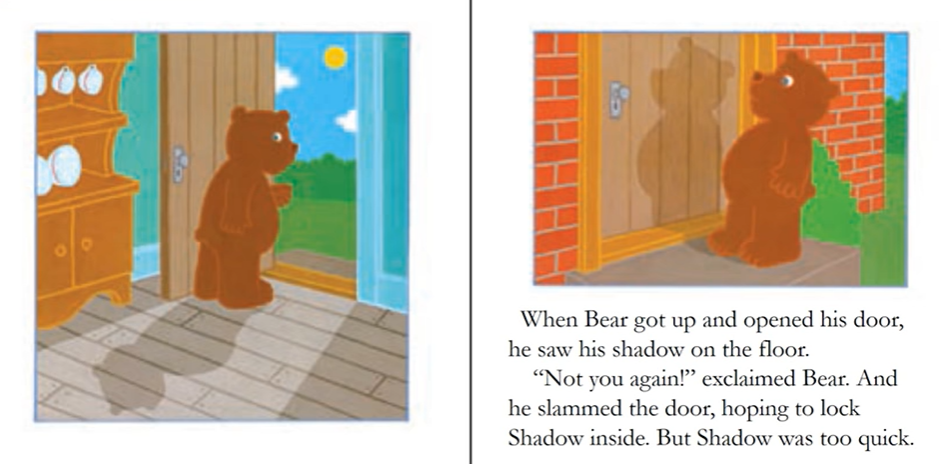 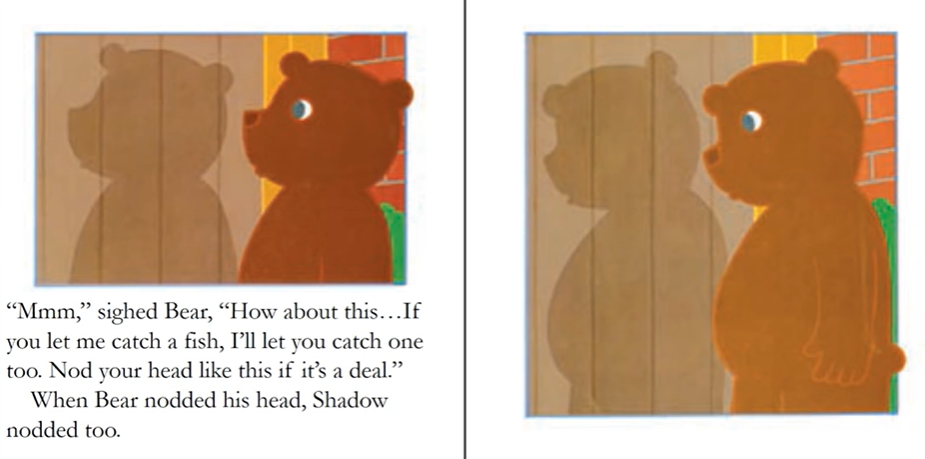 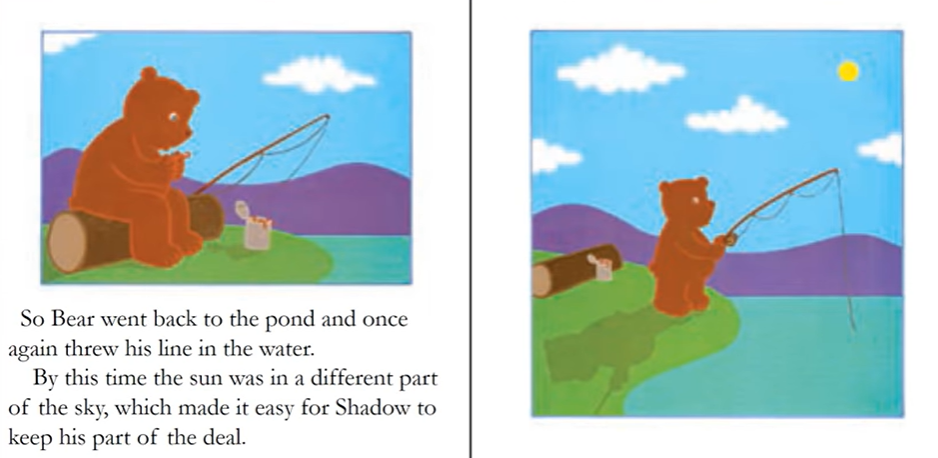 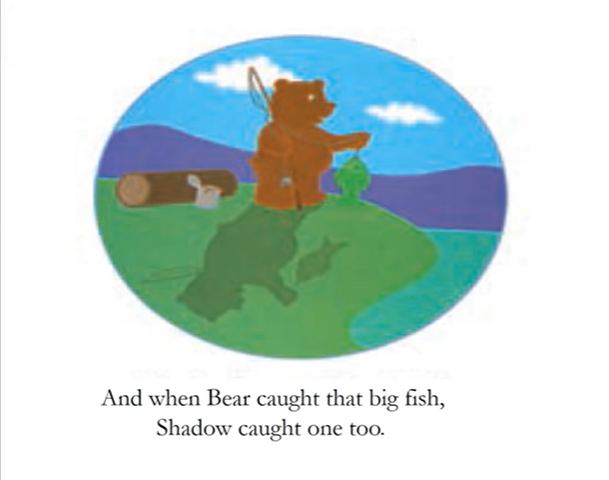